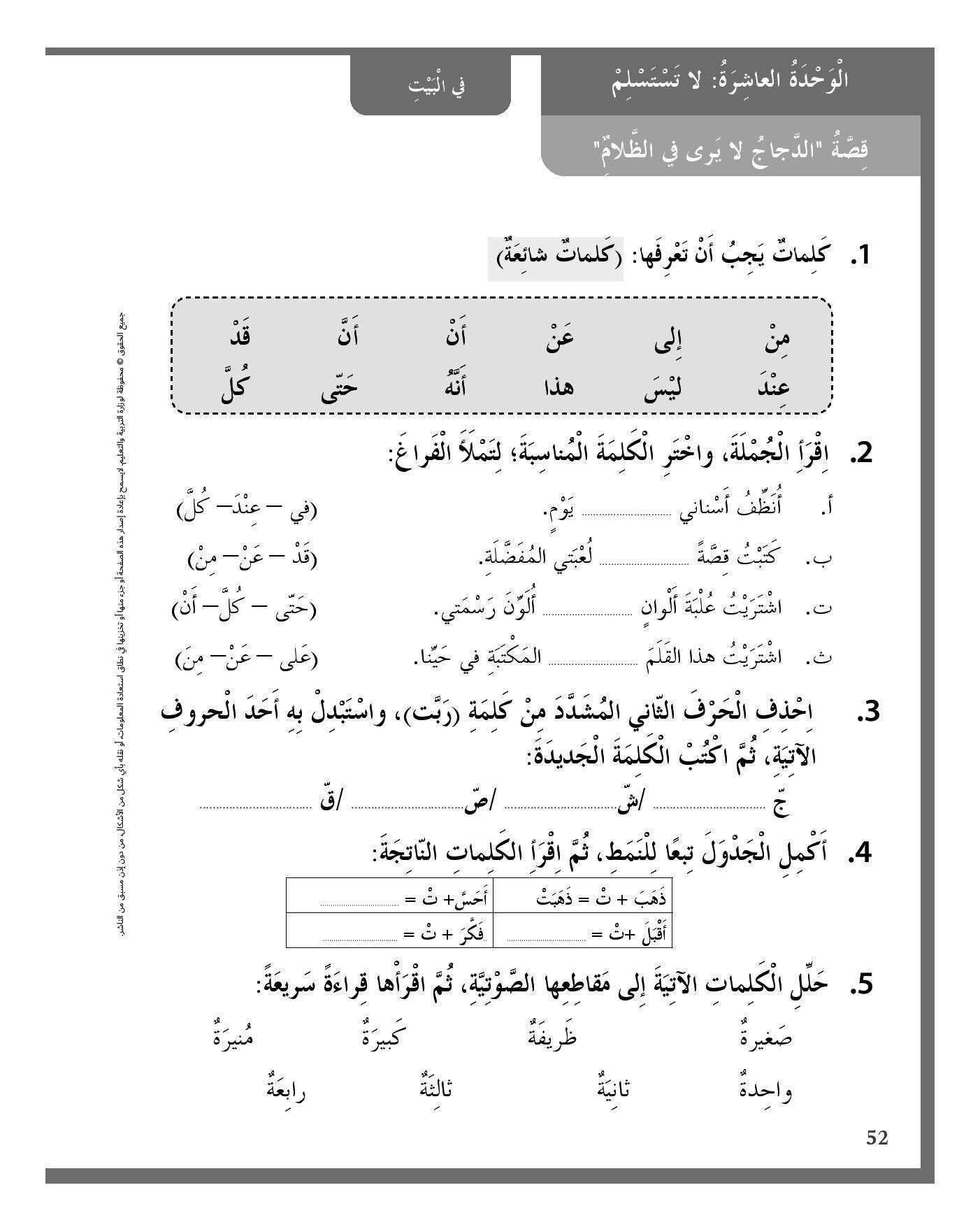 كُلَّ
عنْ
حتّى
منَ
رشَّتْ
رَقَّتْ
رَصَّتْ
رجَّتْ
أحَسَّتْ
فَكَّرَتْ
أقبلَتْ
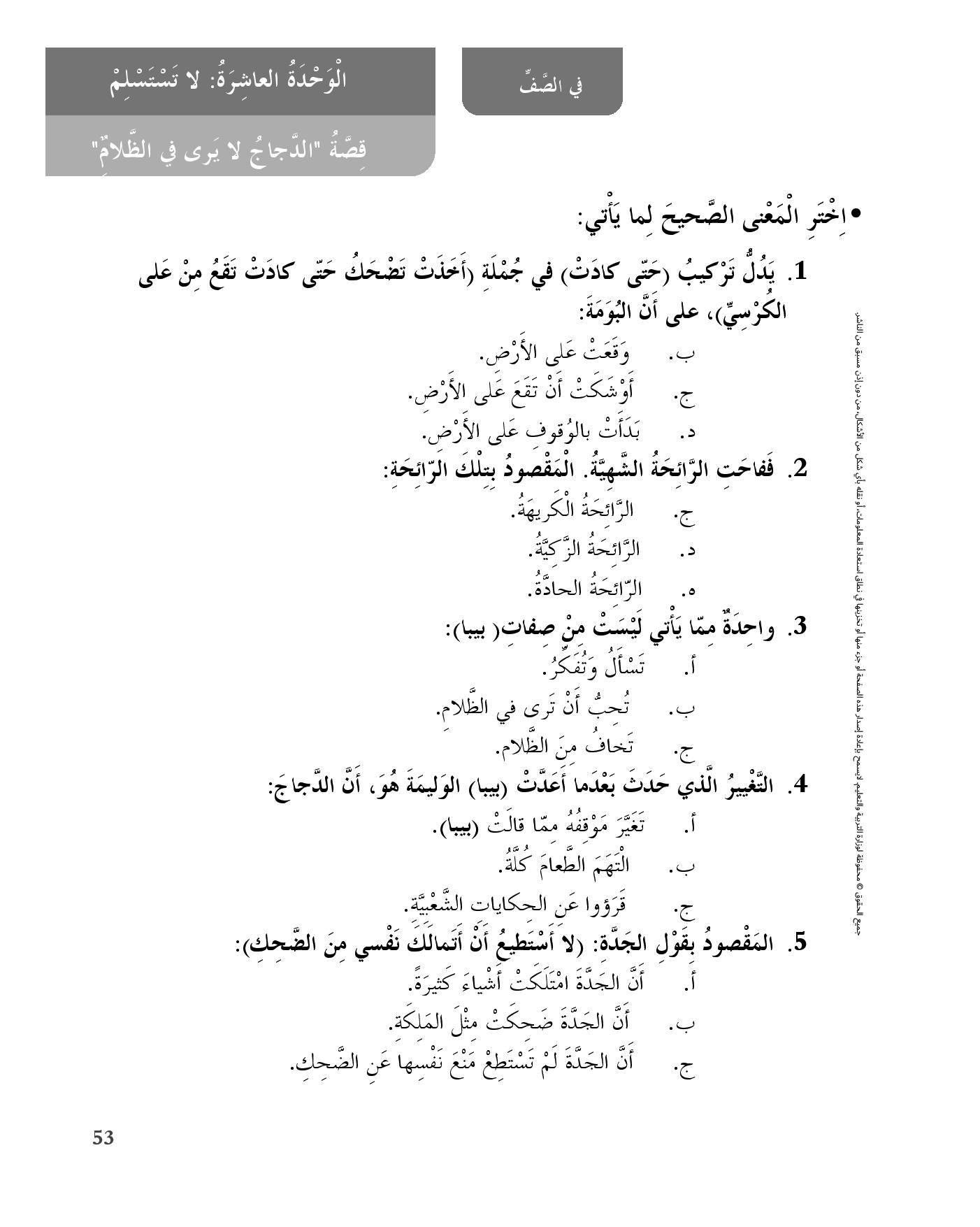 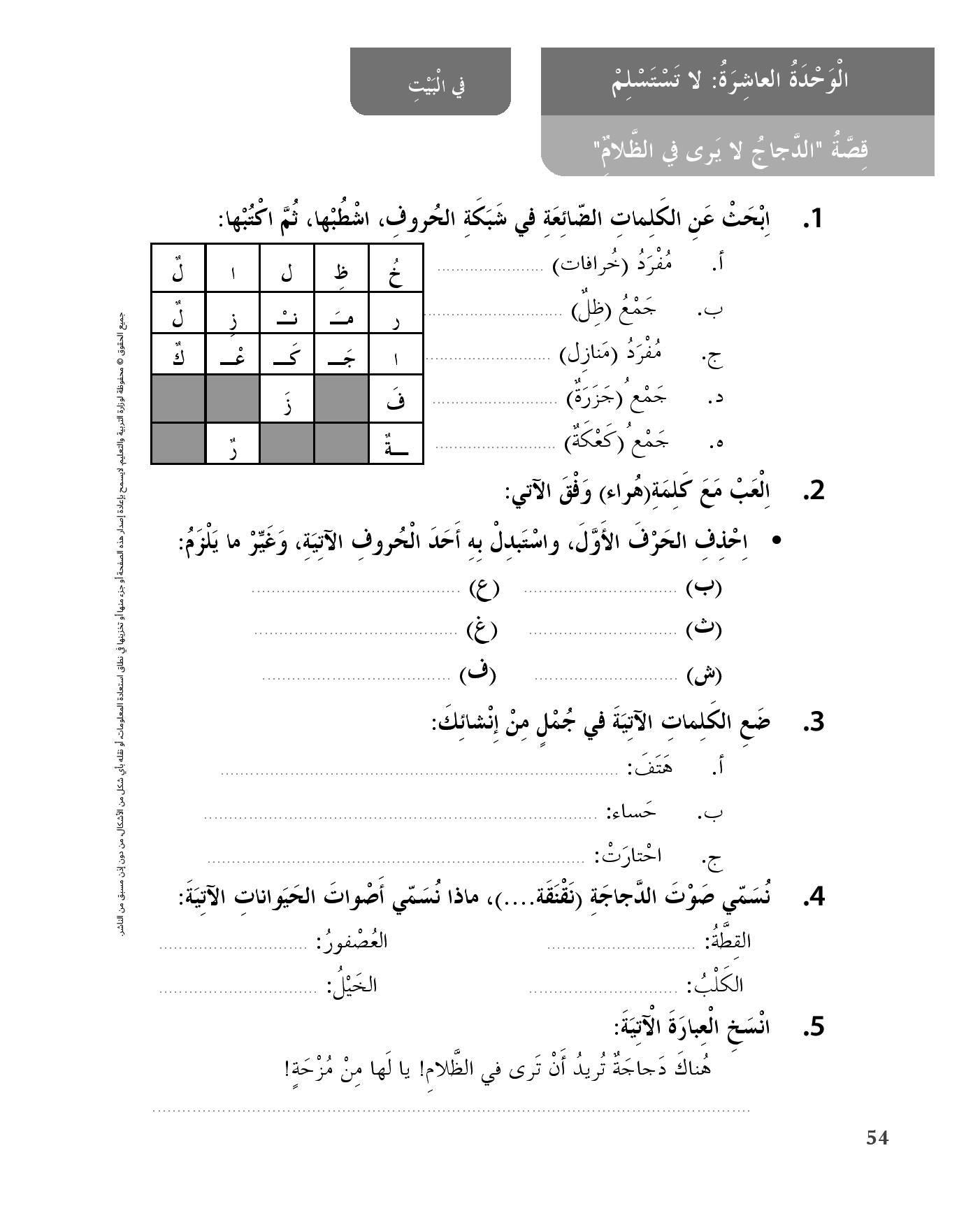 خرافة
ظلالٌ
منزِلٌ
جَزَرٌ
كعكٌ
براء
عَراء
غراء
ثراء
فِراء
شِراء
هتفَ الجميعُ للفائز
حضَّرَتْ أمِّي حساءً لذيذاً
احتارَتْ أختي في اختيارِ فستانٍ للحفلةِ
الوصيع – الزميم -
مْواء
صهيل
نباح
تاء التأنيث
2- تكون تاء التأنيث ساكنة وليست متحرّكة
1- تتصل تاء التأنيث بالفعل الماضي إذا كانَ الفاعل مؤنَّثاً :
قالَتْ
قَرَأَتْ
زارَتْ
سافَرَتْ
مثال : 
قالَ
قَرأَ
زارَ
سافَرَ
فعلٌ ماضٍ مبنيٌّ على الفتحة الظّاهرة على آخرهِ ، والتاء تاء التأنيث الساكنة حرفٌ لا محلّ له من الإعراب
إعراب الفعل : 
فعلٌ ماضٍ مبنيٌّ على الفتحة الظّاهرةِ على آخرهِ .
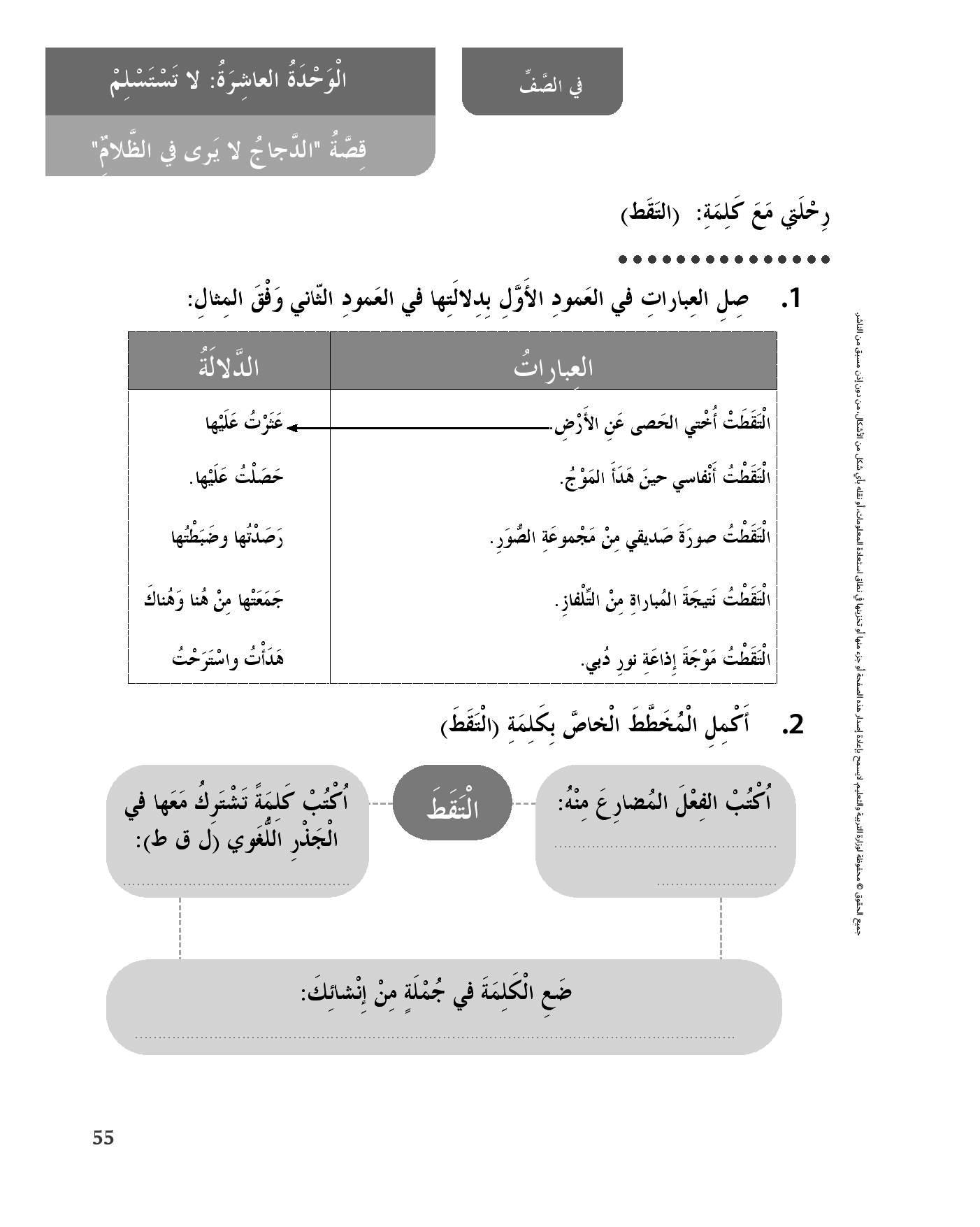 يلتقطُ
ينطلقُ
يلتقطُ العصفور الحبَّ من الأرض
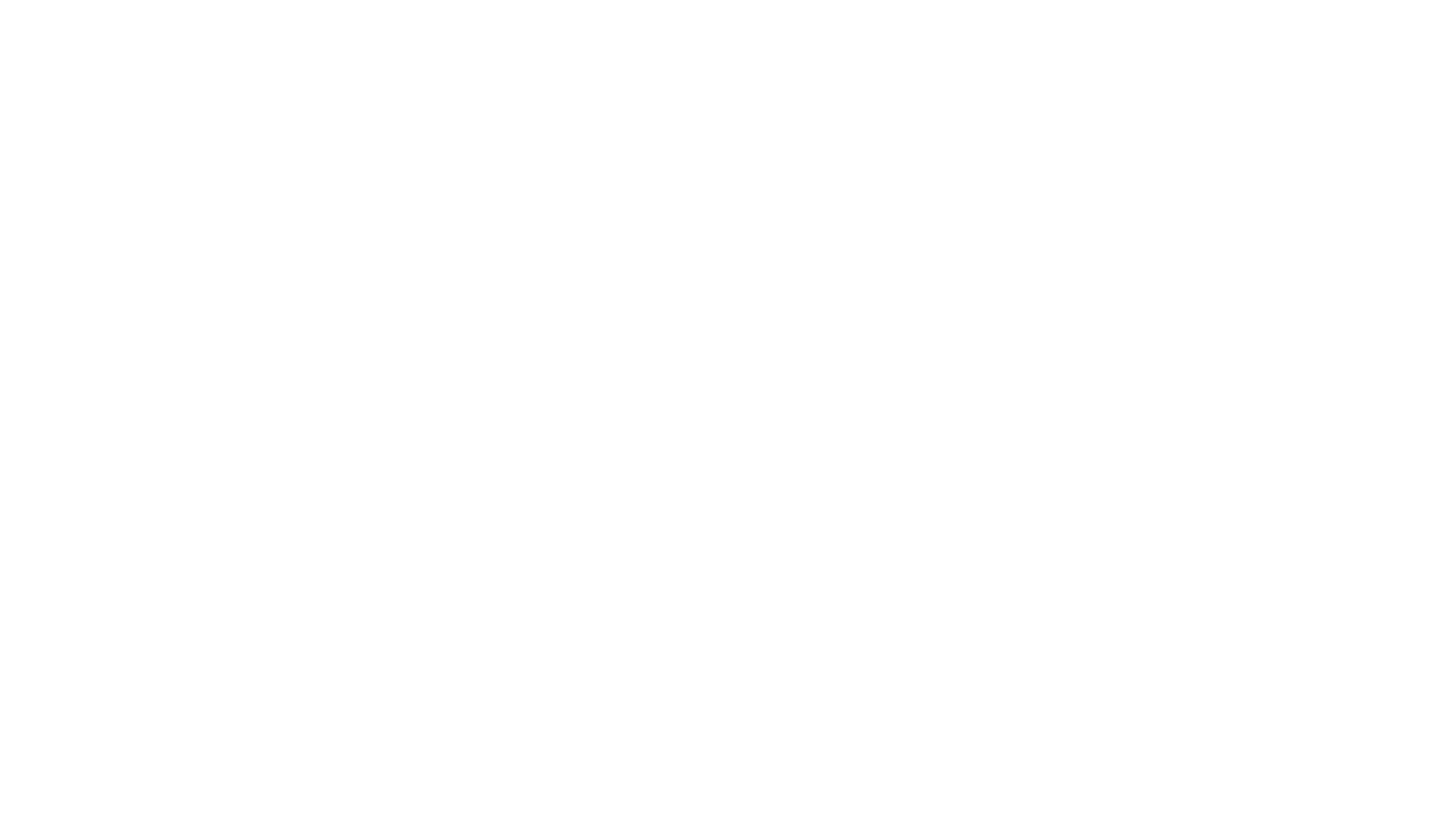 إلى اللقاء وكل عام وأنتم بخيرٍ يا صغاري
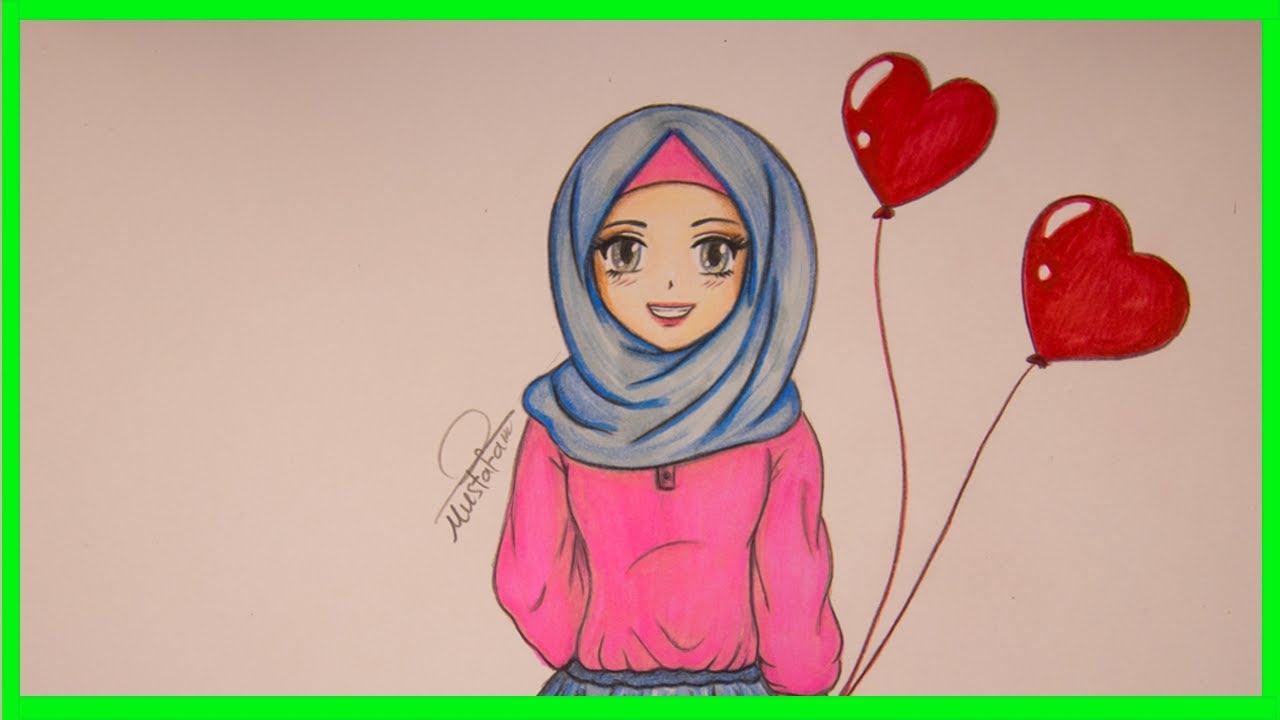